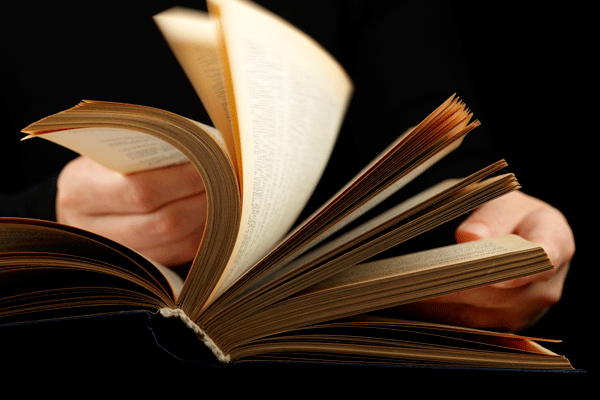 反复耐心的读经
Dr Rick Griffith
新加坡神学院
Biblestudydownloads.com
21
起初的图画…
观察经文
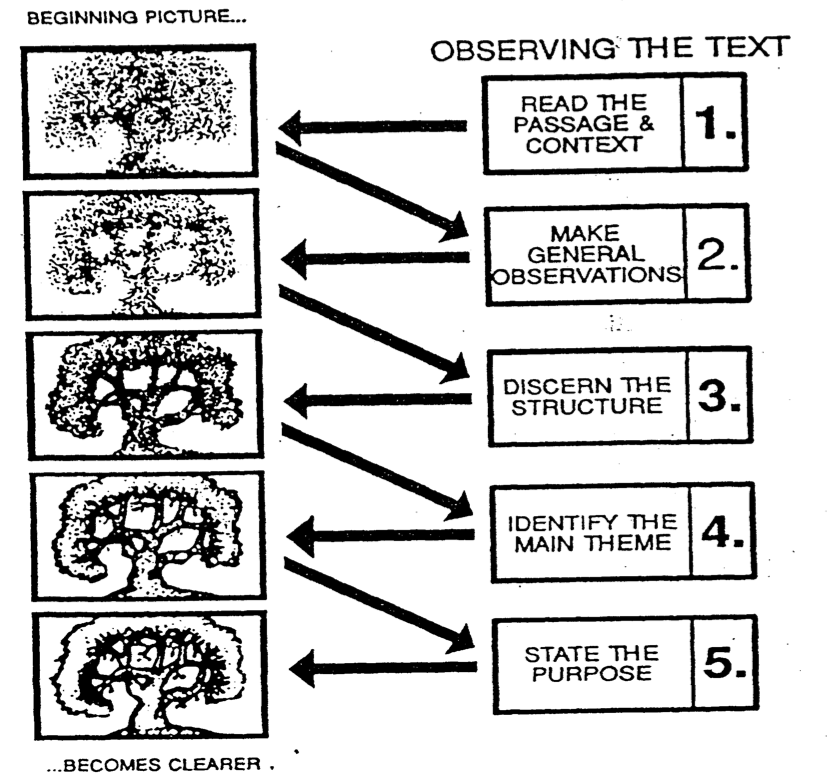 5.
2.
3.
4.
阅读经文与上下文
做大体上的观察
辨出
架构
找出
主题
列出
目的
1.
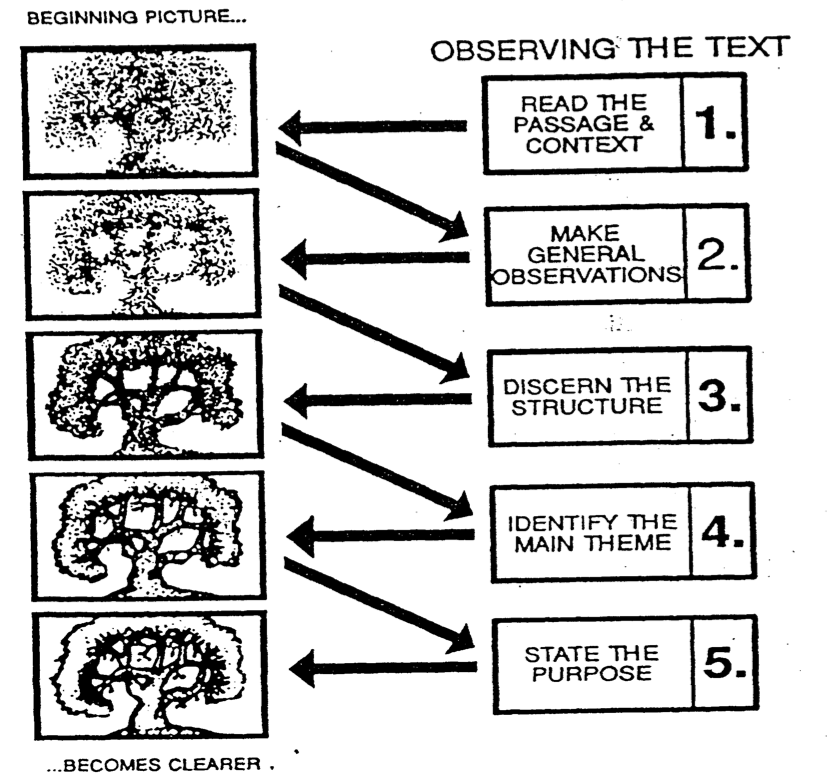 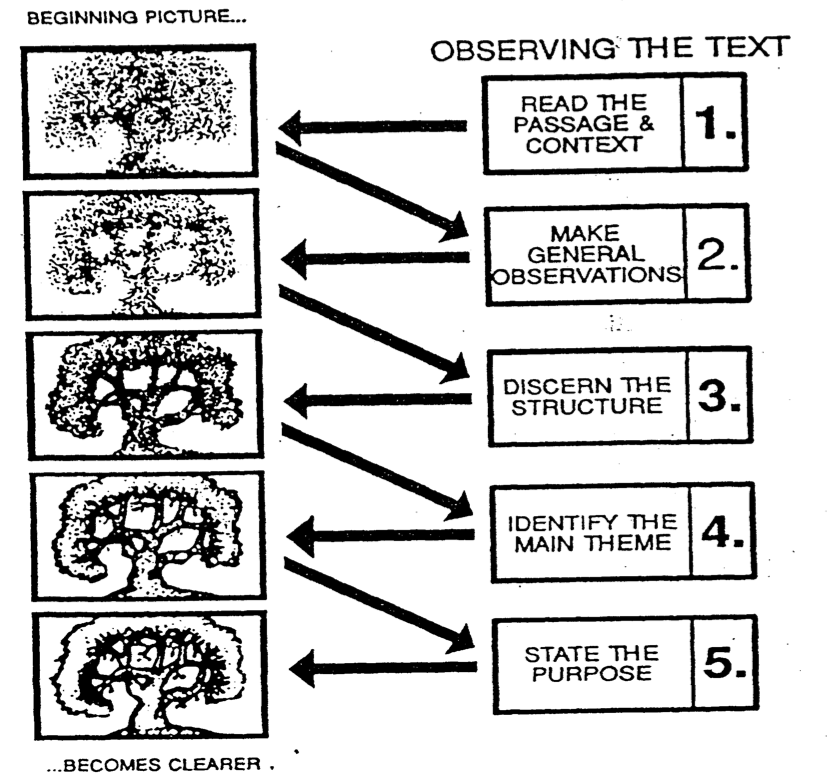 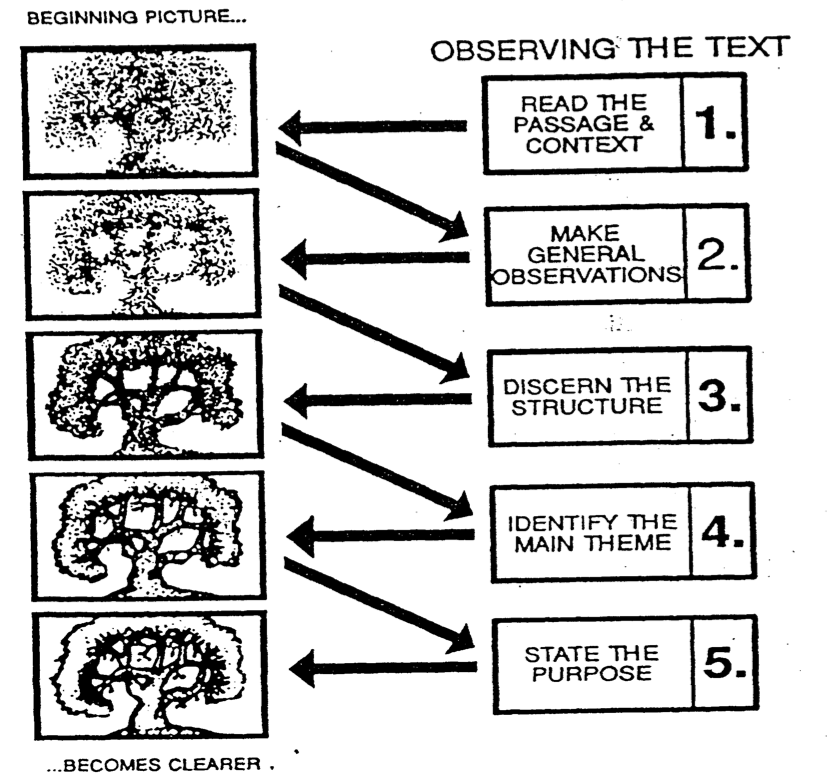 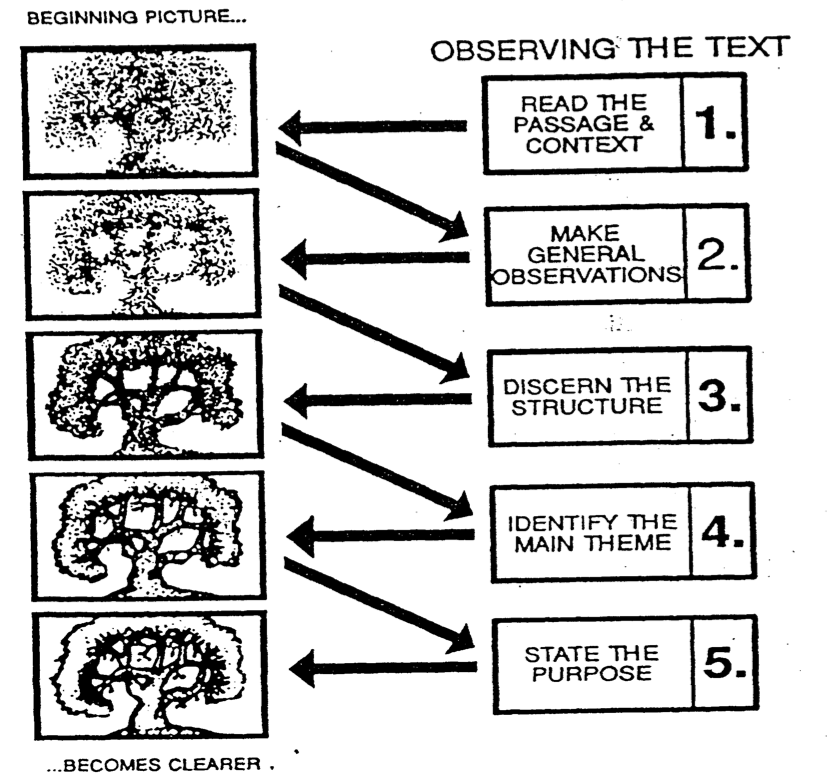 …BECOMES CLEARER
一个纳闷的前序?
1:1 亚伯拉罕的后裔,戴维的子孙(后裔,子孙:原文是儿
    子；下同），耶稣基督的家谱：1:2 亚伯拉罕生艾萨克；艾萨克生雅各布；雅各布生犹大和他的 
    弟兄；1:3 犹大从她玛氏生法勒斯和谢拉；法勒斯生希斯仑；
    希斯仑生亚兰；1:4 亚兰生亚米拿达；亚米拿达生拿顺；拿顺生撒门；1:5 撒门从喇合氏生波阿斯；波阿斯从路得氏生俄备得
    ；俄备得生耶西；1:6 耶西生戴维王。戴维从乌利亚的妻子生所罗门；1:7 所罗门生罗波安；罗波安生亚比雅;亚比雅生亚撒;1:8 亚撒生约沙法；约沙法生约兰；约兰生乌西雅；1:9 乌西雅生约坦；约坦生亚哈斯；亚哈斯生希西家；1:10 希西家生玛拿西；玛拿西生亚们；亚们生约西亚;1:11 百姓被迁到巴比伦的时候，约西亚生耶哥尼雅和
    他的弟兄。1:12 迁到巴比伦之后，耶哥尼雅生撒拉铁；撒拉铁生
    所罗巴伯；1:13 所罗巴伯生亚比玉；亚比玉生伊莱贾敬；伊莱贾
     敬生亚所；1:14 亚所生撒督；撒督生亚金；亚金生以律；1:15 以律生伊莱贾撒；伊莱贾撒生马但；马但生雅各布;

1:16 雅各布生约瑟，就是马利亚的丈夫。那称为基督的
     耶稣是从马利亚生的。
“第一节使我受惊,” Jerry 回顾  “他说耶稣和我的祖先有亲戚关系.”
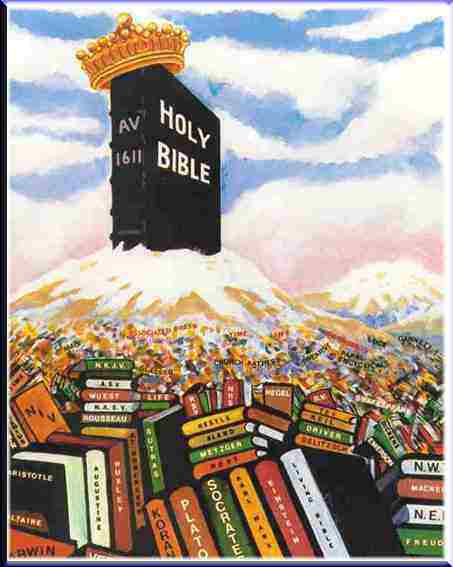 22a
怎么有幻想力的来观察
不同的翻译
重写经文
不同语言
朗读
改换环境
Faithcomesbyhearing.com
DVD: 视觉圣经 (马太., 使徒)
依照年月顺序来读
免费获得该讲解!
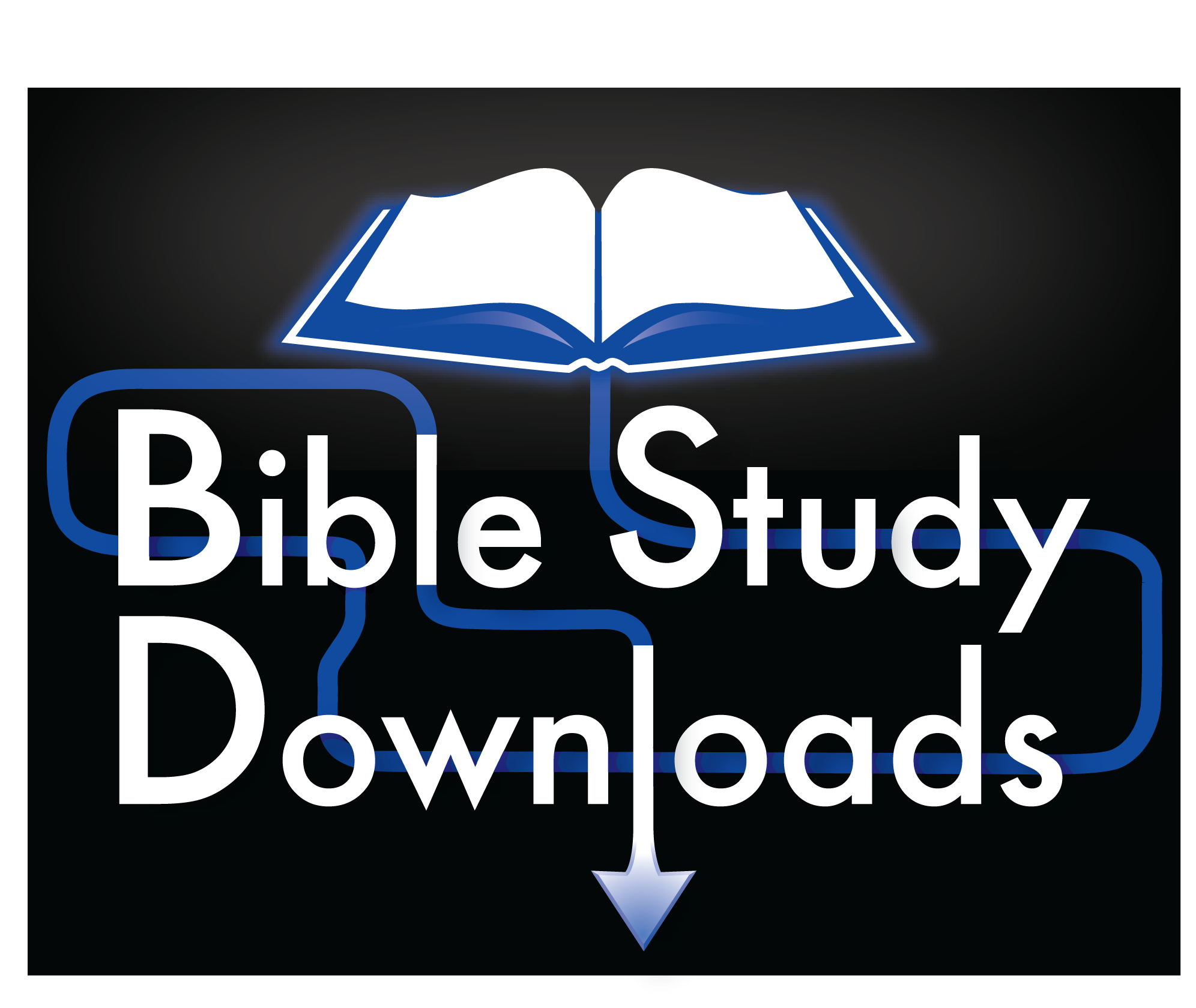 圣经学习下载
圣经研读材料链接地址 biblestudydownloads.com
圣经学习链接地址 biblestudydownloads.com
[Speaker Notes: The explanation for free!
Bible Study materials link address (top) translated by Michele Ang 15 Jan 2015
Bible study (bottom)]